Les revues scientifiques de l’INRA :
des modalités de diffusion variées
dans un contexte de compétition internationale
Marianne PEIFFER et Magalie WEBER
MEDICI - Ile d’Olérons 09-10/ AVRIL/ 2013
Les publications de l’Inra
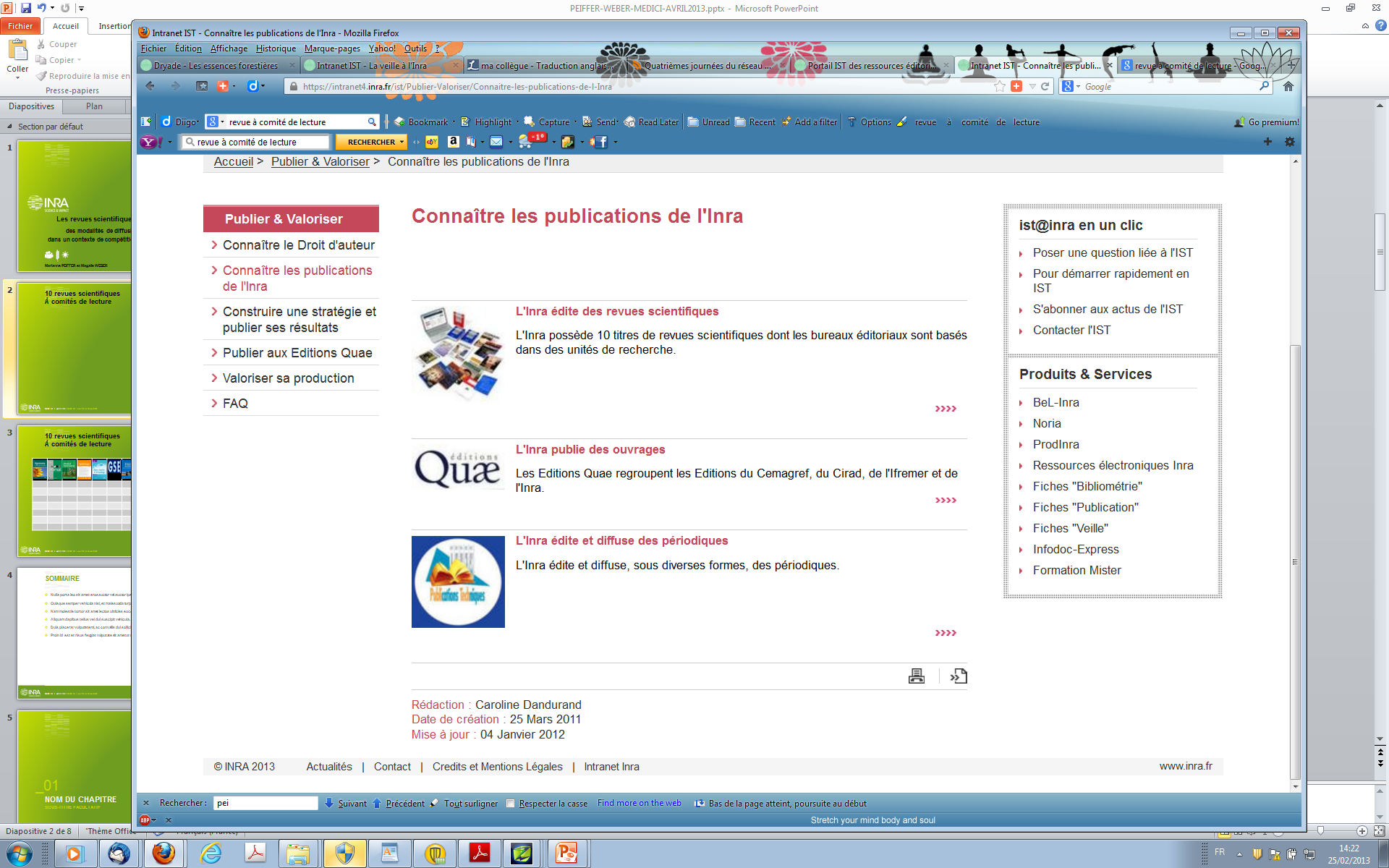 Diffusion au cœur de l’édition scientifique
Critères de sélection des revues présentées: 
Revues à comité de lecture et dont l’Inra est propriétaire du titre
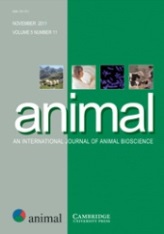 Animal (2007) 
Animal Research (2001) 
Annales de Zootechnie (1952)
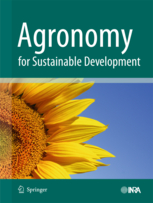 Agronomy for Sustainable Development (2005)  Agronomie (1981)
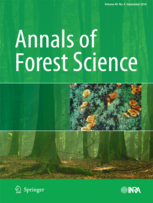 Annals of Forest Science (1999)  Annales des Sciences Forestières (1964)
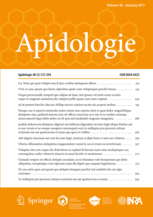 Apidologie (1958)
Marianne PEIFFER & Magalie WEBER/ Les revues scientifiques de l’INRA : des modalités de diffusion variées dans un contexte de compétition internationale
MEDICI - Ile d’Olérons 09-10/ AVRIL/ 2013
[Speaker Notes: Ajouter raesud + d]
Diffusion au cœur de l’édition scientifique
Critères de sélection des revues présentées: 
Revues à comité de lecture et dont l’Inra est propriétaire du titre
STM
Revue d’Etudes en Agriculture et Environnement 
Review of Agriculture and Environmental Studies (2008)
   Cahiers d'économie et sociologie       
   rurales (1984)
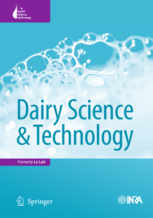 Dairy Science & Technology 
(2007) Le Lait (1921)
SHS
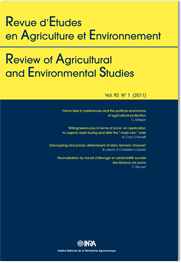 STM
Genetics, Selection, Evolution (1989) Génétique, Sélection, Evolution (1969)
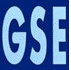 STM
Veterinary Research (1993)Annales de la Recherche Vétérinaire (1970)
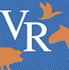 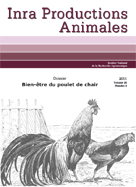 STM
Productions Animales (1988)
Marianne PEIFFER & Magalie WEBER/ Les revues scientifiques de l’INRA : des modalités de diffusion variées dans un contexte de compétition internationale
MEDICI - Ile d’Olérons 09-10/ AVRIL/ 2013
[Speaker Notes: Ajouter raesud + d]
Diffusion au cœur de l’édition scientifique
Notoriété: Référencement dans le Journal of Citation Report?
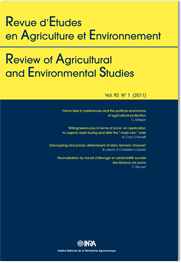 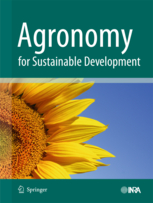 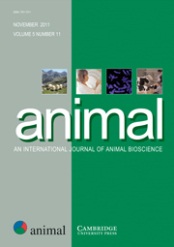 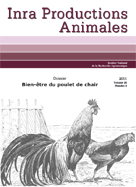 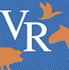 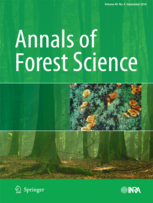 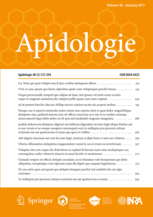 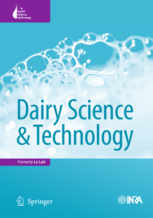 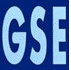 Marianne PEIFFER & Magalie WEBER/ Les revues scientifiques de l’INRA : des modalités de diffusion variées dans un contexte de compétition internationale
MEDICI - Ile d’Olérons 09-10/ AVRIL/ 2013
[Speaker Notes: Animal: 1500 livre 2700 dollar pour l’oa option]
Diffusion au cœur de l’édition scientifique
Vers où?  Vers qui?
Diffusion/visibilité internationale ?
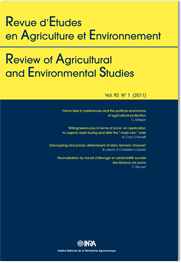 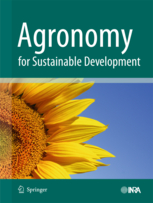 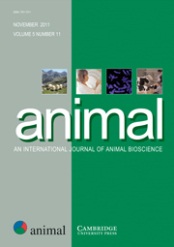 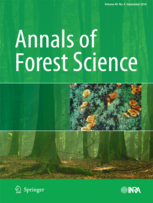 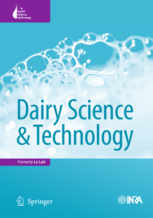 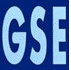 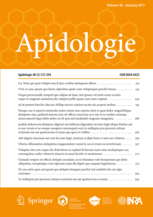 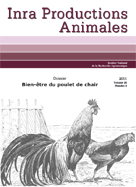 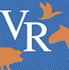 Marianne PEIFFER & Magalie WEBER/ Les revues scientifiques de l’INRA : des modalités de diffusion variées dans un contexte de compétition internationale
Diffusion au cœur de l’édition scientifique
Quel modèle économique ? Accès libre et gratuit ?
Comment ? Et Quand ?
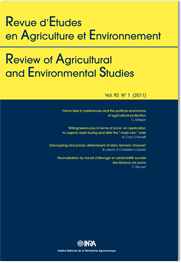 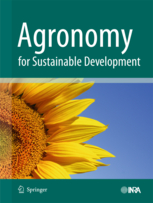 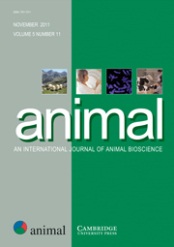 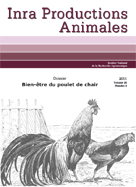 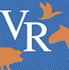 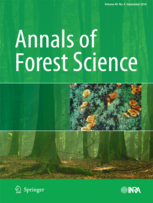 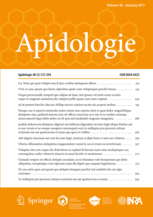 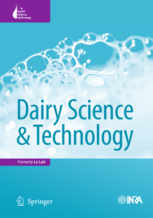 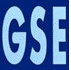 Gold OA
Gold OA
Marianne PEIFFER & Magalie WEBER/ Les revues scientifiques de l’INRA : des modalités de diffusion variées dans un contexte de compétition internationale
MEDICI - Ile d’Olérons 09-10/ AVRIL/ 2013
[Speaker Notes: Animal: 1500 livre 2700 dollar pour l’oa option]
Diffusion au cœur de l’édition scientifique
Démarrage de la diffusion via les réseaux sociaux : nouvel outil de diffusion multidirectionnelle 
(quelques exemples : non exhaustif)
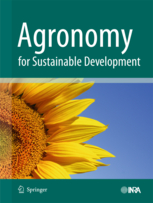 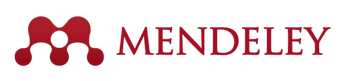 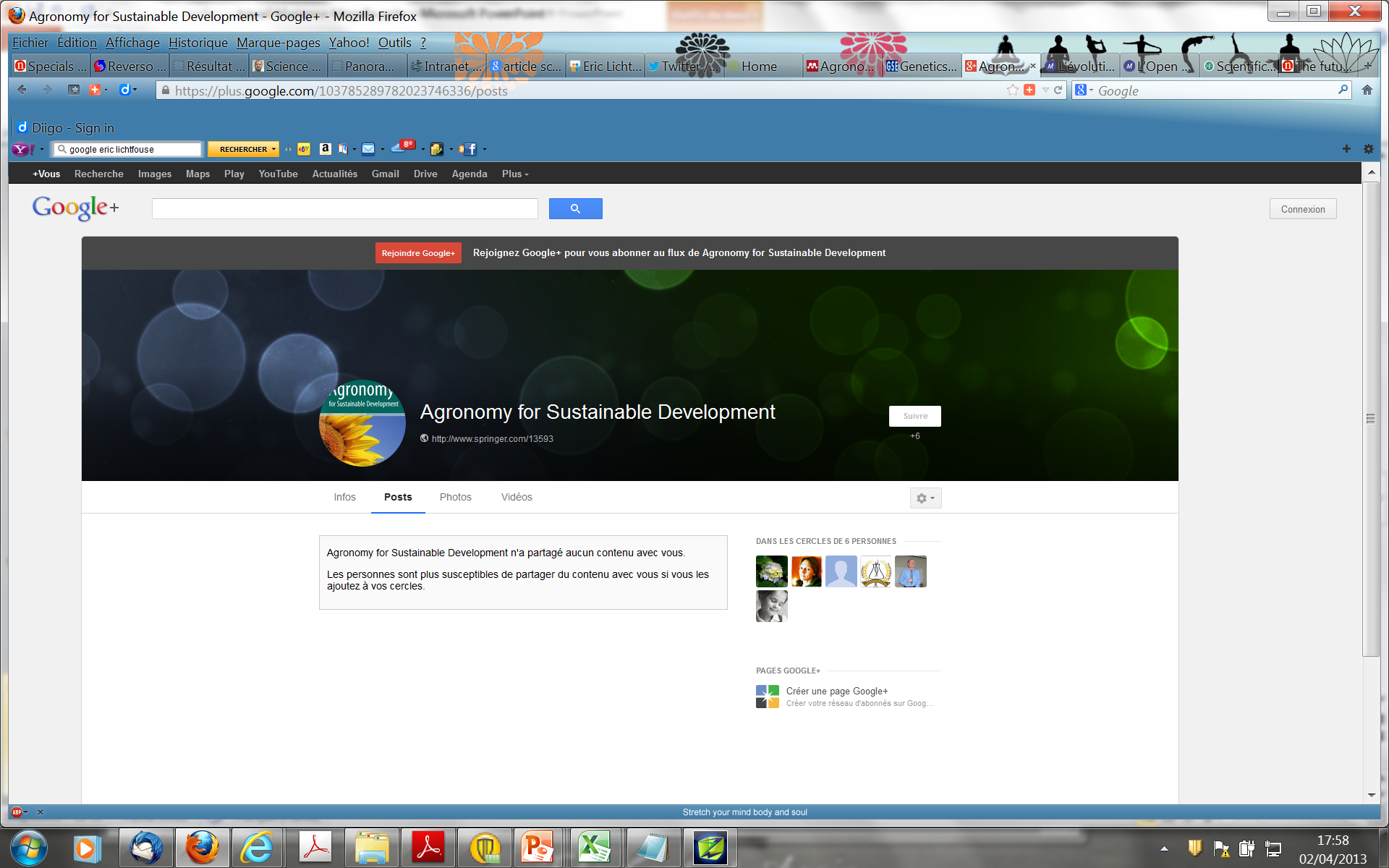 Blog
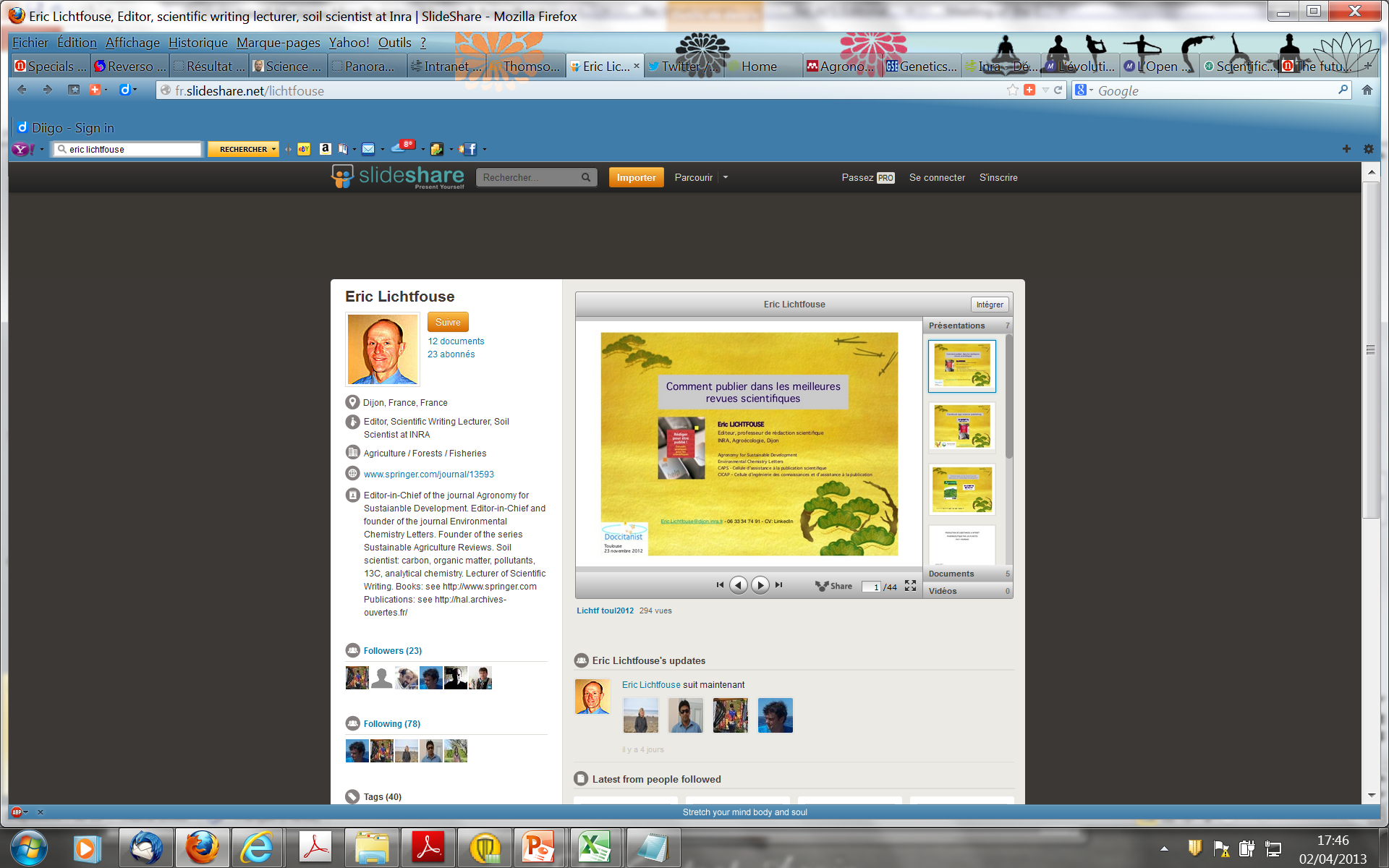 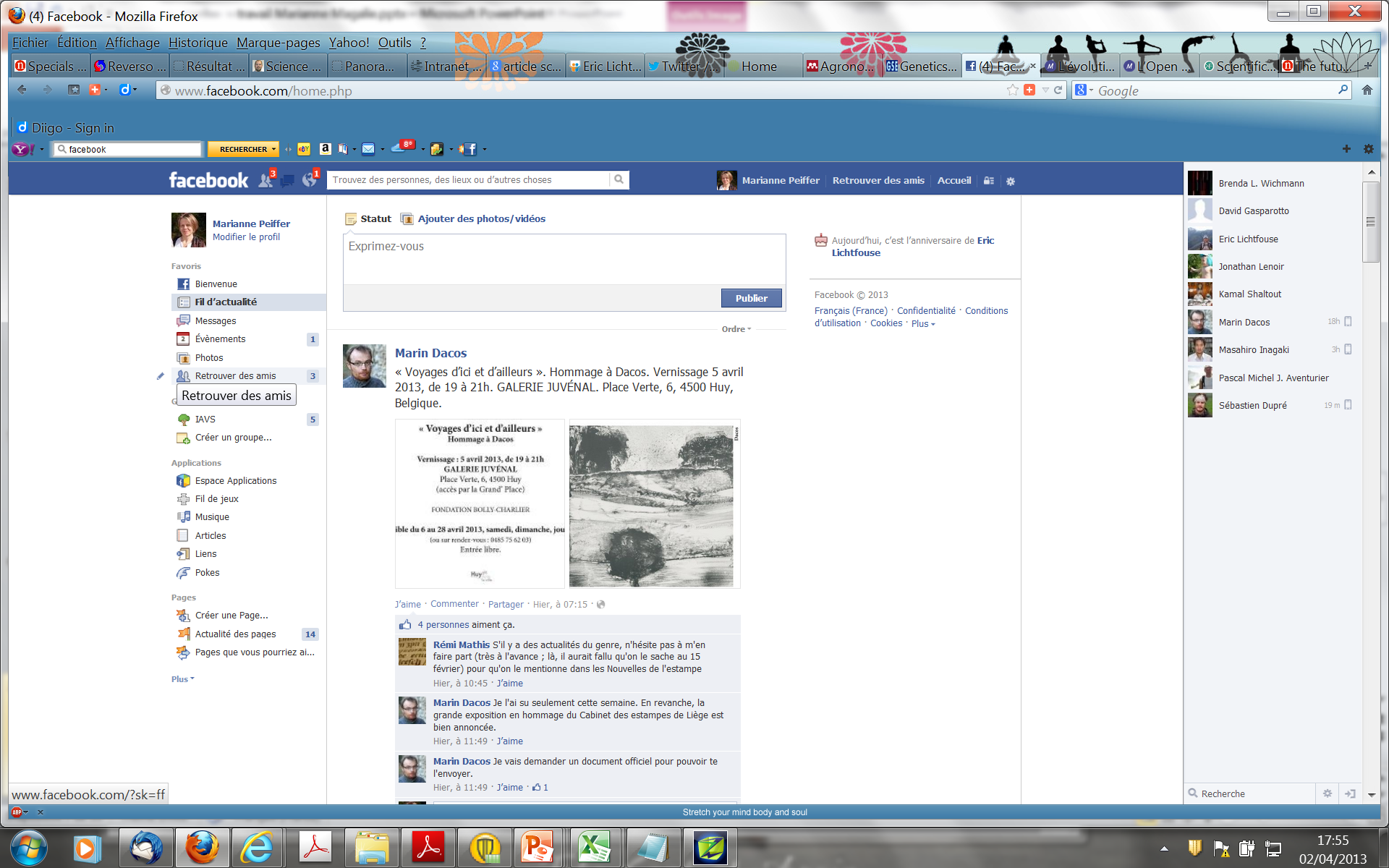 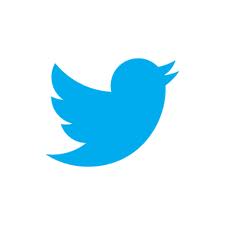 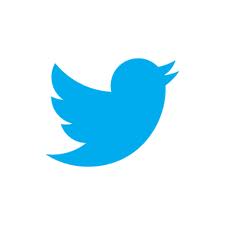 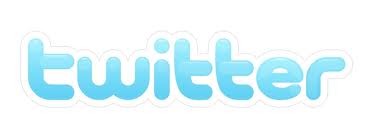 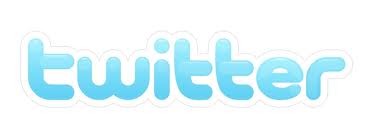 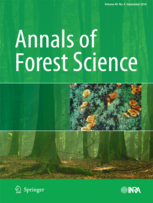 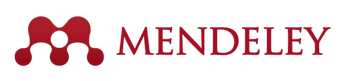 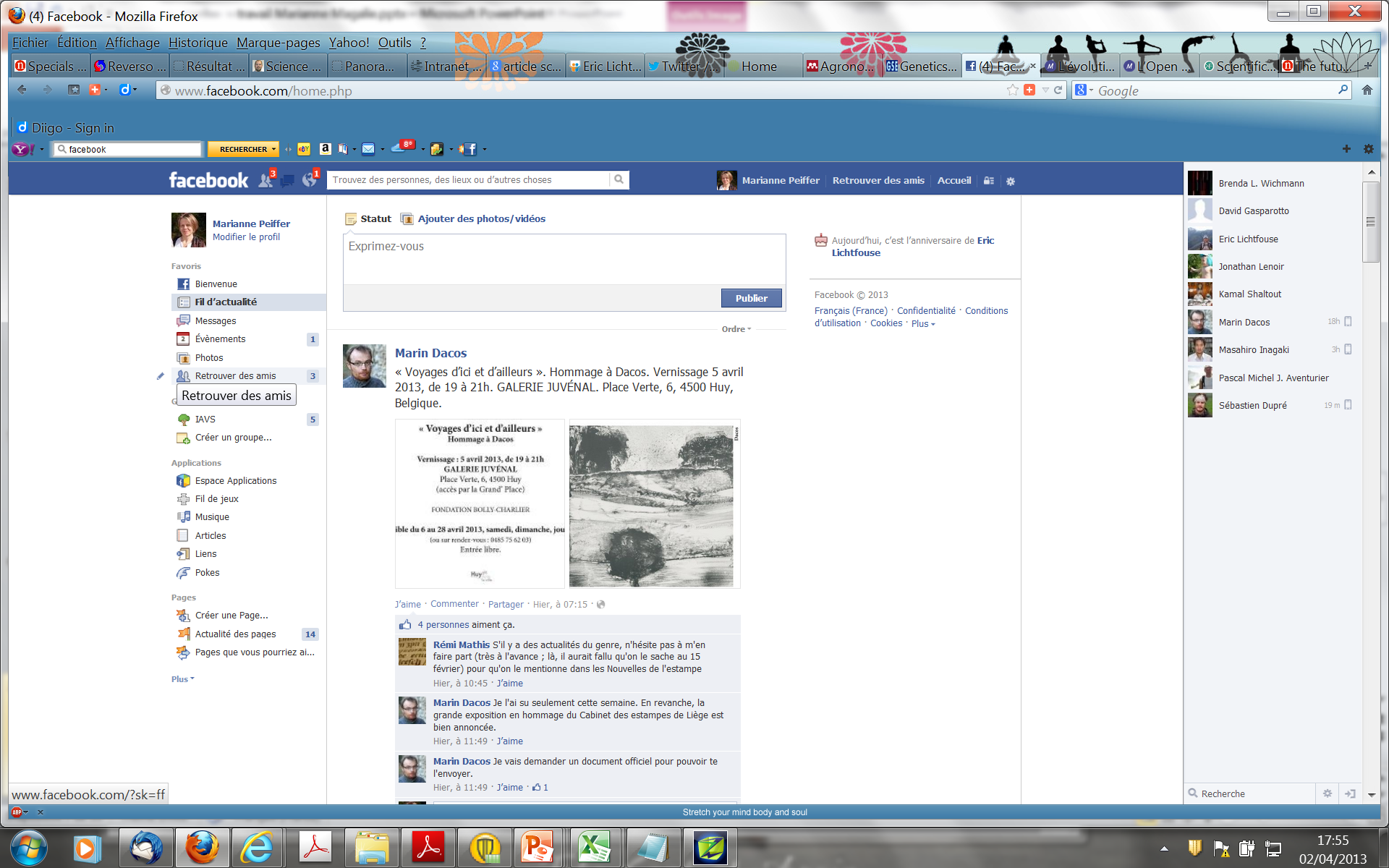 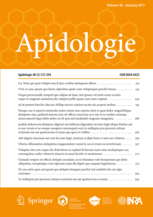 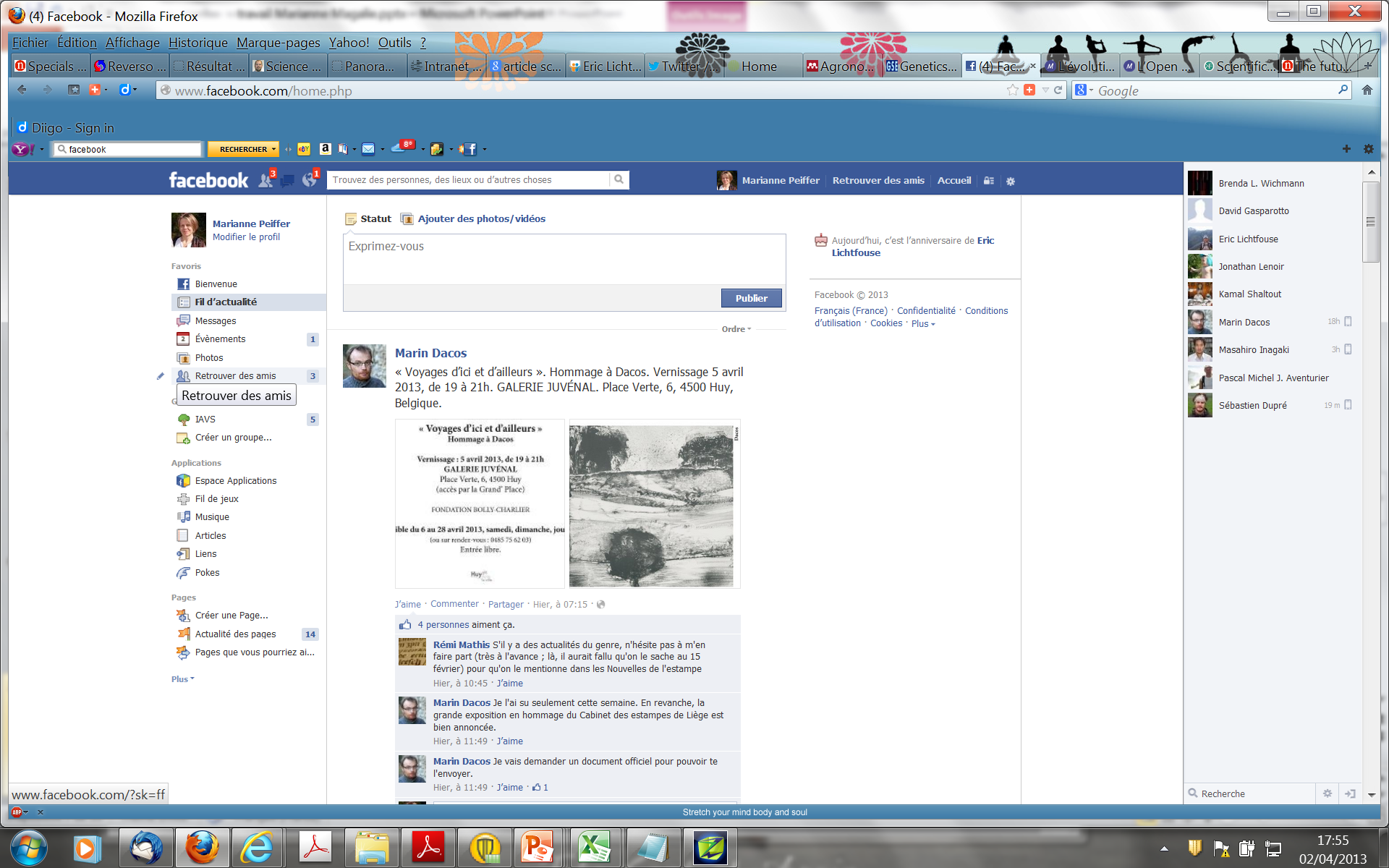 Marianne PEIFFER & Magalie WEBER/ Les revues scientifiques de l’INRA : des modalités de diffusion variées dans un contexte de compétition internationale
MEDICI - Ile d’Olérons 09-10/ AVRIL/ 2013
[Speaker Notes: Outil principaux sont facebook et twitter]
Diffusion au cœur de l’édition scientifique
Une solution: la voie verte au lieu de la gold, au lieu des journaux hybrides ?
Hal est-il utilisé par la communauté de chercheurs qui publient dans ces revues ?
La voie verte est actuellement très rarement utilisée
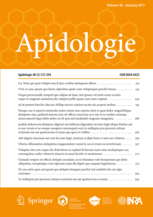 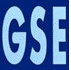 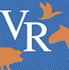 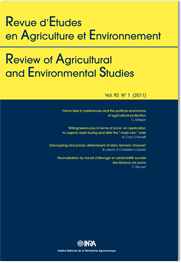 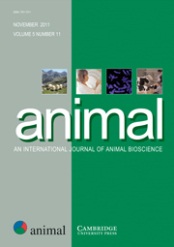 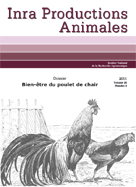 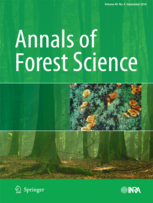 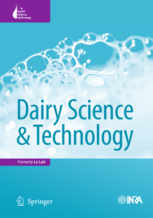 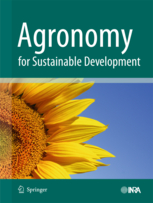 Projet de convention pour le dépôt des collections dans HAL (version finale éditeur)
Dépôt à l’initiative des revues et non des auteurs -> après embargo
Marianne PEIFFER & Magalie WEBER/ Les revues scientifiques de l’INRA : des modalités de diffusion variées dans un contexte de compétition internationale
MEDICI - Ile d’Olérons 09-10/ AVRIL/ 2013
[Speaker Notes: Initiative de la revue pas de l’auteur après embargo de 1 an]
Diffusion au cœur de l’édition scientifique
Politique du libre accès en France
Pour les STM, le Ministère de l’enseignement supérieur et de la recherche ne s’écartera pas des recommandations de la Commission : l’embargo de 6 mois est décidé. Des travaux seront menés pour définir de manière précise le périmètre concerné : les publications issues de la recherche financée sur fonds publics.
Pour les SHS, le ministère prône une durée d’embargo plus longue que les 12 mois recommandés par la Commission et étudiera les conséquences des différents scénarios de durée d’embargo suivant les disciplines et types de revue.
Marianne PEIFFER & Magalie WEBER/ Les revues scientifiques de l’INRA : des modalités de diffusion variées dans un contexte de compétition internationale
MEDICI - Ile d’Olérons 09-10/ AVRIL/ 2013
Conclusions

Les changements intervenus au sein des revues INRA illustrent une volonté de s’adapter à l’évolution du contexte international

Pour continuer à s’adapter il faudra sans doute répondre aux politiques à venir en matière d’embargo:
réduire les périodes d ’embargo (négociations éditeurs commerciaux)
Ou changement de modèle économique  (comme GSE, VR)
Marianne PEIFFER & Magalie WEBER/ Les revues scientifiques de l’INRA : des modalités de diffusion variées dans un contexte de compétition internationale
MEDICI - Ile d’Olérons 09-10/ AVRIL/ 2013
Merci pour votre attention
Marianne PEIFFER & Magalie WEBER/ Les revues scientifiques de l’INRA : des modalités de diffusion variées dans un contexte de compétition internationale
MEDICI - Ile d’Olérons 09-10/ AVRIL/ 2013